@Carleton University
March 18, 2018
The Post-communicative paradigm with technology
Searching for innovation beyond standardization
Washback and Paradigm Shift
標準化を超えて革新化への可能性を探る
Norio Ota
York University
Toronto, Canada
nota@yorku.ca
ヨーク大学
日本語科
太田徳夫
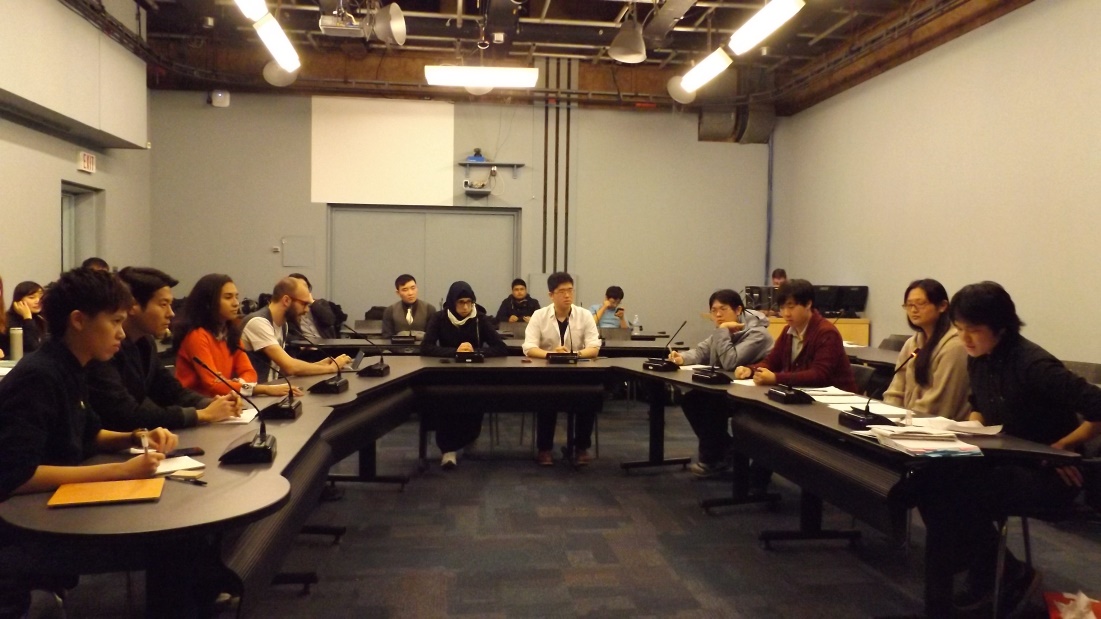 State of affairs surrounding university education
Sweeping Neo-liberal policies across universities
3/18/2018
Searching for innovation beyond standardization
2
Washback hypothesis
Narrow definition: Effects of testing on learning and teaching
Positive
Negative
Positive
Negative
Positive
Negative
3/18/2018
Searching for innovation beyond standardization
3
Washback: narrow definition
washback
LEARNING
3/18/2018
Searching for innovation beyond standardization
4
Washback: wide definition
Learning
3/18/2018
Searching for innovation beyond standardization
5
Module & Synergy
3/18/2018
Searching for innovation beyond standardization
6
What technology has made possible
3/18/2018
Searching for innovation beyond standardization
7
Essence of new paradigm
3/18/2018
Searching for innovation beyond standardization
8
Paradigm shifts in TJFL
Modular-Synergy approach
No core textbook
Authoring instructional materials for specific purposes
Each module has its own syllabus.
Modules enhance synergistic effects.
Developing materials to enhance synergy
Personalizing instructional materials
Developing internally condensed materials for short study period
Communicative-empathic approach
Content-based language learning
Language learning for university education
Taking advantage of extra curricular activities
Increasing accessibility via the Internet 
Technology Enhanced Learning (TEL)
Multi-dimensional – involving distant learners
Empowering language professionals and learners
3/18/2018
Searching for innovation beyond standardization
9
Japanese program @ YorkU
Program web site  http://buna.arts.yorku.ca/
jp1000  http://buna.arts.yorku.ca/japanese/jp1000.html 
jp2000  http://buna.arts.yorku.ca/japanese/jp2000.html
jp3000  http://buna.arts.yorku.ca/japanese/jp3000.html
jp4000  http://buna.arts.yorku.ca/japanese/jp4000.html                                                                                                                                 

Self-study materials
Video-recorded lectures, seminars and some tutorials
jp1000_lecture
Reading materials with pop-ups  and sound files
jp2000_reading
jp3000_reading
jp4000_reading
Interactive exercises on structures
jp1000_interactive 
Interactive reading comprehension materials
jp1000_reading
Sino-Japanese characters (Kanji) writing instructions
jp1000_kanji
Listening recognition and comprehension
jp1000_listening
Videos for understanding culture and society
jp1000_video
3/18/2018
Searching for innovation beyond standardization
10
Washback to create differences
Self-study materials for reading, listening, writing , speaking, structure, and vocabulary. 
Use of Internet – films, games, video-clips, anime, …
Use of laptops and tablets
Use of social network
Excellence in teaching
Intensive orientation and regular meetings
Exploring further possibilities to increase sophistication of online tests
Better communication with students 
High performance
Higher grading scheme
Increasing use of Japanese
In-depth understanding
Advanced activities such as web presentation, debate, interview, resume writing. 
New classroom environment
Multi-dimensional – use of video-conferencing
Video-streaming for external participation 
Video-recording for review
Expecting to have smart-classes
Extracurricular activities
Japanese Language Proficiency Test
Ontario Japanese Speech Contest
Exchange programs
Japan Exchange and Teaching (JET)
Summer internship program
Future plan
New evaluation rubric and portfolio (in preparation) 
Co-op program (implemented in 2015-6)
Summer in Japan project (in preparation)
New honours minor degree program in Japanese Studies (commenced in the fall of 2014)
3/18/2018
Searching for innovation beyond standardization
11
A case of intended washback: oral tests
Creating own script
SKIT
Evaluation based on content, organization, presentation, pronunciation, vocabulary and structure
Memorizing and acting out the script
Working with different partners every time
3/18/2018
Searching for innovation beyond standardization
12
Unintended washback: online testing using Moodle
Moodle was chosen to put first year language tests on line for the following reasons.
Free
Open source – customizable
Non-proprietary
User-friendly
Ease of installation
Flexible
Language support
Modular & Comprehensive
Language teaching professionals are often reluctant in developing online tests due to the following restrictions.
Challenges for online testing for languages
limited types of questions
lack of analytical tools (natural language parsing)
lack of qualitative evaluation
lack of evaluation for communicative competence
security issues
3/18/2018
Searching for innovation beyond standardization
13
Implementation and objectives of online testing
Online testing is NOT comprehensive
Online testing is to access each learner’s knowledge and recognition of:
Vocabulary
Expressions
Conjugations
Sentence structures
Basic kana characters and basic sino-Japanese characters (kanji) 
Simple context (communicative understanding)
Sociolinguistic and pragmatic aspects
Developing tests
Transforming paper-based tests into web-based versions
Modifying types of questions
Developing new types of questions
Reviewing students’ answers and modifying possible answers
Readjusting answers to introduce partial marking system
Developing a questionnaire for students’ feedback
Sample: jp3000 test 2
3/18/2018
Searching for innovation beyond standardization
14
Positive washback effects
Students: 
Students become familiar with the no-textbook approach.
Students become autonomous learners.
Everyone uses a mobile device to access to the online materials to maximize their study time.
Learning style has become flexible and dynamic. 
In-class activities have become more communicative, which creates more relaxed environment.
The level of satisfaction has increased.
Students’ expectations on their proficiency have become higher.
Students pass higher levels of the JLPT. 
Students can function better in Japan.
Instructors:
Can pay more attention to macro aspects.
Can spend more time for communicative activities in class.
Can free up their marking time for other activities.
Can become more autonomous and innovative teachers.
3/18/2018
Searching for innovation beyond standardization
15
Negative washback effects
Students:
tend not to study  in depth and detail.
do not necessarily cover self-study materials.
depend too much on mobile devices – mobile device dependency syndrome.
 tend to use web content as resource not as object  to learn.
 tend not to review materials during breaks.
do not show expected results.
do not know how to study within such a framework.
tend to become lost in various instructional materials.
cannot handle self-study materials.
Instructors:
very challenging
tend to lose focus
Intensive orientation is necessary for new comers.
lags behind in technological advancement.
tend to lose flexibility and become less innovative.
time-consuming
3/18/2018
Searching for innovation beyond standardization
16
Powerful influence of standardization
Paradigm shifts and language education
Grammar-Translation Method 
Direct Method
Audiolingual Approach
Cognitive-Code Approach
Functional-Notional Approach
Natural Approach
Communicative Approach

There have been other approaches proposed and practiced.
The Silent way
Suggestopedia
Community Language Learning
Total Physical Response
Paradigm shift by Jacobs & Farrel (2001)
Innovation
Abolishing the textbook-centred approach
Content oriented
Self-study
Personalized 
Attractive 
Creative
Creating localized materials
Testing 
Assessment
Curriculum
Materials
Activities
Innovation (cont.)
Creating truly autonomous learners
 Self-study material
 Internet 
 Game, anime, manga 
Educationalizing language education
  Personal contact
  Consultation
  Advising 
  Group study
  Involvement
Globalizing education
Technical cooperation across borders – project in Cuba and Korea
Use of technology
Use of technology
On technology, Larsen-Freeman & Anderson (op. cit.) states:
 The ongoing development of technology is another of those external influences that has had a major impact in the field, and this is likely to increase in the future. 
One of the external forces, IT, relieves teachers and learners from the constraints by standardization. Technology has revolutionalized language education in various ways. 
Easier to create instructional materials by teachers
Can continue to modify them on demand
Can adopt the modular-synergy approach to enhance language acquisition
Can disseminate various materials much more easily via the Internet
Increase accessibility to the materials
Can encourage teachers to adopt critical pedagogy more easily
Can introduce local exigencies
Global level: JLPT new framework
Old JLPT vs. New JLPT 

Common European Framework of Reference for Languages (CEFR)

American Council on the Teaching of Foreign Languages (ACTFL)
Revised standard
Levels

JF Standard for Japanese-Language Education 2010
3/18/2018
Searching for innovation beyond standardization
22
Standardization as a lowest common denominator approach?
American Council on the Teaching of Foreign Languages Inc. (1996) ‘Standards for Foreign Language Learning – Preparing for the 21st Century’ National Standards for Foreign Language Education - A Collaborative Project of ACTFL, AATF, AATG, AATI, AATSP, ACL, ACTR, CLASS and NCJLT-ATJ’
Council of Europe (2001) Common European Framework of Reference for Languages: Learning, Teaching Assessment
Japan Foundation (2010) ‘JF Standard for Japanese-Language Education 2010’
ACTFL Proficiency Guidelines 2012
JLPT: Pros
Adopting the CEFR as the standard
Reference to ACTFL and other framework
Creating JF Standard for Japanese-Language Education
Can-do statements
Hoan (2010)  project for creating conversation tests based on the JF Standard
Rubrics
Portfolio
Using the new JLPT to produce positive intended washback in Japanese language education in the world  
The developing frame of reference based on Can-do statements is more teacher and learner friendly and helpful in modifying teaching and learning strategies, shifting the focus of curriculum into more communicative abilities of learners.
3/18/2018
Searching for innovation beyond standardization
24
JLPT: Cons
Frame of reference and its implementation:
Washback process is a slow one, and it would take a long time for language instructors to not only adopt the essence of the JF Standard and CEFR but also implement it into teaching, learning, instructional materials, classroom activities and tests. 
The Japan Foundation has a massive task in revamping all the existing instructional materials it has published and its teacher training/education projects. Can-do, for example, is repeated like a mantra to solve all the problems, but it is a mere cover term that sums up an integral part of the already existing curricula based on the communicative approach in many programs. It is not a cure-all panacea. How to help learners to achieve various communicative abilities is the real work.
In order to design a course, develop course materials and teaching methodology with a different paradigm, one requires in-depth study and research in SLA and its related fields. Unfortunately, most language instructors do not have such background and there do not appear to be much expertise within those who have been developing this new paradigm either. 
The end result may be a mediocre ‘standardization’, which we already observed within the previous ‘paradigm’, namely generic approach and textbook-oriented framework.
3/18/2018
Searching for innovation beyond standardization
25
JLPT: Cons (cont.)
The claim that the new version of the test should be able to measure test takers’ communicative ability is not tenable as long as the test format – reading, writing and listening comprehension, remains the same, although the combinations have been changed. Introducing Can-do helps to modify the focus of the test to more communicative ability, but the types of questions do not appear to be much different.  
There was no preparation period for test takers or language instructors. As mentioned earlier, it is not fair to assess test takers’ proficiency when they are not trained/educated in a similar environment where communicative ability is the main focus.
The initial strict secrecy policy on test questions and assessment procedures have been already compromised with the publication of practice manuals very similar to the ones for the previous tests. Test takers would continue to prepare specifically for passing the tests as they did before.
Evaluation method, criteria and procedure are not easy to understand and have not been proven ‘fairer’ than the direct raw point system.
CEFR is a guideline and a framework. Implementing it into JLPT requires a lot of time. 
The use of the term ‘standardization’ is misleading. I do not think the Japan Foundation should create the norm for Japanese language education in the world. We need more diversity and new creative approach depending on the location, background, learners, and interests. The Japan Foundation appears to continue politicizing Japanese language education.
3/18/2018
Searching for innovation beyond standardization
26
Conclusion
It is not easy to quantify the washback effects, since they are more related with quality factors of language teaching and learning. To use washback effects positively to implement a new paradigm and strategy is an important shift in testing and measurement in a regular course work, where all the modules complement and enhance each other to secure the quality education and expected results. On the other hand, a high-stake general proficiency test such as JLPT can influence the general Japanese language education in the world, but with the traditional format – multiple choice paper tests on reading, structure, vocabulary,  writing and listening comprehension, the intended effects might be difficult to achieve. While the Japan Foundation’s efforts and leadership in revamping Japanese language education in the world are much appreciated together with the publication of the ‘standard’, there exist discrepancies between the intended goals and objectives and the actual tests. The washback effect by tests alone is rather limited and the results may be disappointing. Due to the Japan Foundation’s hegemony over the Japanese language education in the world, there is a serious danger that the ‘new’ JLPT would set another mediocre ‘standard’ that language instructors are expected to conform to. The major effort should be made in encouraging language professionals to develop holistic and dynamic language programs with more diversity and creativity at a local level to give ‘positive’ washback to the Japan Foundation rather than being dictated by its ‘standard’.
3/18/2018
Searching for innovation beyond standardization
27
Conclusion (cont.)
From the discussion above, it is clear that the trend of standardization tends to stifle and stagnate language education. 
In order for language education to survive as an integral discipline in the university education, language professionals must adopt critical pedagogy and the post-positivism paradigm with rigour for further innovations suggested in this paper. I have mentioned this criticism elsewhere, but I wish organizations like the Japan Foundation, which has global influence on the Japanese language education would focus more on innovation rather than standardization and give support on localized projects and initiatives. Applying the JF standard to teaching is NOT what true language professionals are expected to do.
It is important to note that the cycle of innovation and standardization, which can be observed in every field, should be reexamined. Do we have to go through the stage of standardization to the next level of innovation? Isn’t the standardization for maintaining the lowest common denominator? 
 	
We must scrutinize the phenomena of globalizing Japan by the world standard. It may kill local ingenuity, originality, and creativity. 
 
In my 47 years of teaching of Japanese as a Foreign Language experience now I know clearly what I have been up against – STANDARDIZATION. I have been encouraging younger colleagues to be innovative and risk-takers not to be influenced by the traditional approach to language teaching and learning, but there appears to be strong trend to conform to ‘standard’, which is easier for both learners and teachers, but the emergence of excellent self-taught learners indicates that standardization is not the route for excellence in language proficiency.
References:
Akbari, R (2007) ‘Reflections on reflection: A critical appraisal of reflective practices in L2 teacher education’, System 35: 192-207.
Alderson, J. C. & Banerjee, J. (2001)  Language testing and assessment (Part 1), Language Teaching , 34, Cambridge University Press, 213-236.
_______________________(2002)  Language testing and assessment (Part 2), Language Teaching , 35, Cambridge University Press, 79-113.
American Council on the Teaching of Foreign Languages Inc. (1996) ‘Standards for Foreign Language Learning – Preparing for the 21st Century’ National Standards for Foreign Language Education - A Collaborative Project of ACTFL, AATF, AATG, AATI, AATSP, ACL, ACTR, CLASS and NCJLT-ATJ’.  https://www.actfl.org/sites/default/files/publications/standards/1996%20National%20Standards%20for%20FL%20L%20Exec%20Summary.pdf
______(2012) ACTFL Proficiency Guidelines 2012
Council of Europe (2001) Common European Framework of Reference for Languages: Learning, Teaching Assessment. http://www.coe.int/t/dg4/linguistic/Source/Framework_EN.pdf
Chakrakodi, R. (2011) The washback effect, Deccan Herald, Thursday, 26 May 2011 (http://www.deccanherald.com/content/151593/washback-effect.html).
Cheng, L. (2000) Washback or Backwash: A Review of the Impact of Testing on Teaching and Learning, Educational Resources Information Centre (ERIC), U.S. Department of Education.  
Chen, L.M. (2006) Washback effects on curriculum innovation, Academic Exchange Quarterly, 
Cheng, L, Watanabe, Y. & Curtis, A. (eds.)(2004) Washback in Language Testing: Research Contexts and Methods, Laurence Erlbaum & Associates.
Council of Europe (2001) Common European Framework of References for Languages: Learning, Teaching and Assessment (http://www.coe.int/t/dg4/linguistic/Source/Framework_EN.pdf).
Freeman, Donald (2002) ‘The hidden side of the work: Teacher knowledge and learning to teach’, Language Teaching 35: 1-13.
Jacobs, George M. & Thomas S C Farrell (2001) ‘Paradigm Shift: Understanding and Implementing Change in Second Language Education’, TESL-EJ: Vol.5. No.1. A-1, April, 2001. http://www.zait.uni-bremen.de/wwwgast/tesl_ej/ej17/a1.html
Japan Foundation (2010) JF Standard for Japanese-Language Education 2010 (http://jfstandard.jp/pdf/jfs2010_all.pdf).
Kumaravadivelu, B. (1994) ‘The postmethod condition: (E)merging strategies for second/foreign language teaching’, TESOL Quartery 28/1: 27-48.
        http://bkumaravadivelu.com/articles%20in%20pdfs/1994%20Kumaravadivelu%20Postmethod%20Condition.pdf
3/18/2018
Searching for innovation beyond standardization
29
References (cont.)
Larsen-Freeman, Dianne (1991) ‘Research on language teaching methodologies: A review of the past and an agenda for the future’ in K. de Bot, R. Ginsberg, and C. Kramsch (eds.) Foreign Language Research in Cross-Cultural Perspective, 119-32, Amsterdam/Philadelphia: John  Benjamins Publishing Co.
_____________ & Donald Freeman (2008) ‘Language moves: The place of “foreign” languages in classroom teaching and learning’,  Review of Research in Education 32: 147-86. 
_____________, Dian & Marti Anderson (2013) Techniques and Principles in Language Teaching 3rd edition, Oxford University Press.
Long, Michael H. (2009) “methodological principles for language teaching’ in M. Long and C. Doughty (eds.) The Handbook of Language Teaching, 373-94, Malden, MA: Wiley-Blackwell.
Okamoto, S. (2010) “Common European Framework of Reference” suggests the sociolinguistic competence in Teaching Japanese as a Foreign/Second Language, 85-98. 
Ota, N. (2009) Synergy, Empathy and Communicative Approach’, 2009 Japan Studies Association of Canada Conference, University of Lethbridge, Lethbridge, Alberta, Canada, October 1-4, 2009. 
______ (2010) Textbook dominance in foreign language teaching and learning, Power & Knowledge Conference, Tampere, Finland, September 6-8, 2010. 
______ (2011) Paradigm shift and washback in TJFL, Japan Studies Association of Canada Annual Conference, Halifax.
______(2012)  Power of Washback and Differences  in Foreign Language Teaching and Learning, Power and Difference International Conference, Tampere, Finland, August 27-29, 2012 
______ (2014) ‘Washback and paradigm shift – the post-communicative paradigm with technology’, the 12th Hawaii International Conference on Arts and Humanities, Honolulu, Hawaii, January 10-13, 2014.
______ (2016) ‘Washback and Paradigm Shift: The Post-communicative paradigm with technology – A new initiative in Japanese language education in Canada’, invited talk in Japanese at Korea University, Seoul, Korea, July 15, 2016.
______ (2016)  Standardization vs. innovation in language education, Japan Studies Association of Canada Annual Conference, Vancouver, October 13-16, 2016.    Link: http://www.jsac.ca/jsac_web_pub/jsac2016_pub_global.pdf
Paradowski, Michael B. (2007) ‘Comparative linguistics and language pedagogy: concise history’,  
        https://www.academia.edu/2400983/Comparative_Linguistics_and_Language_Pedagogy_Concise_History_and_Rationale
Prabuhu, N.S. (1992) ‘The dynamics of the language lesson’, TESOL Quartery 26/2: 225-41.
Richards, Jack C. & Theodore S. Rodgers (2014) Approaches and Methods in Language Teaching: Third edition, Cambridge University Press.
_______________ & Theodore S. Rodgers (2014) Approaches and Methods in Language Teaching: Third edition, Cambridge University Press.
Savignon, Sandra J. (2007) ‘Beyond communicative language teaching: What’s ahead?’, Jounal of Pragmatics 39: 207-20. 
Wills, John S.& Sandholtz, Judith Haymore (2009) ‘Constrained Professionalism: Dilemmas of Teaching in the Face of Test-Based Accountability’, ERIC,  Teachers College Record, v111 n4 p1065-1114 2009.
3/18/2018
Searching for innovation beyond standardization
30